МДОУ «Детский сад № 204»
Мастер-класс
«Развивающие игры В.В. Воскобовича»

Подготовила:
воспитатель Уханова О.В.
В.А. Сухомлинский считал, что духовная жизнь ребенка полноценна лишь       тогда, когда он живет в мире игры, сказки, музыки, фантазии, творчества. Без того он – засушенный цветок.
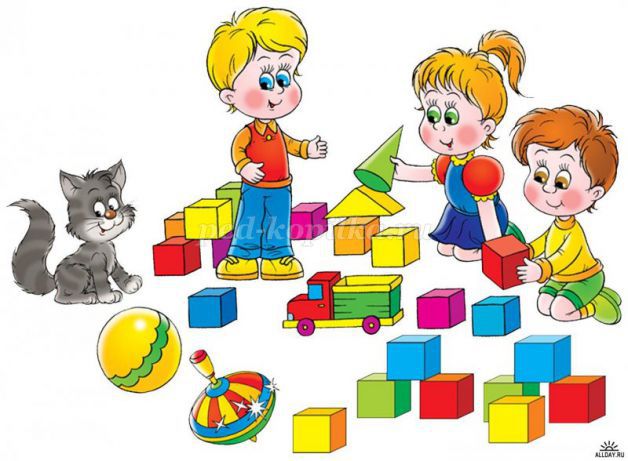 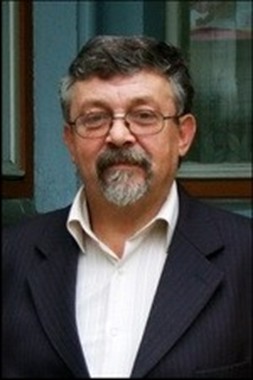 Биография
Вячеслав Вадимович Воскобович  живет в Санкт-Петербурге. В прошлом инженер–физик. Толчком к изобретению игр послужили двое собственных детей и «пустые» магазины игрушек в эпоху Перестройки. В.В. Воскобович, пытаясь найти альтернативу обычным постсоветским игрушкам, натолкнулся на опыт Никитина и Зайцева, но решил пойти своим путем. Так появились его первые творческие игры: «Геоконт», «Игровой квадрат», «Цветовые часы».     На данный момент можно ознакомиться с 40 развивающими играми Воскобовича и большим количеством пособий по раннему развитию малышей.	Также  создан центр ООО «Развивающие игры Воскобовича» по разработке, производству, внедрению и распространению методик, развивающих и коррекционных игр.
Основные принципы технологии
- Познание- Интерес- Творчество
Особенности развивающих игр Воскобовича
- Игры разработаны, исходя из интересов детей.
Занимаясь с такими игровыми пособиями дети получают истинное удовольствие и открывают для себя всё новые и новые возможности.  
	- Широкий возрастной диапазон.
В одну и ту же игру могут играть дети от 2-х до 7 лет и старше.Игра начинается с простого манипулирования, а затем усложняется за счет большого количества разнообразных игровых заданий и упражнений.  
	- Систематизированный по возрастам и образовательным задачам готовый развивающий дидактический материал.
- Многофункциональность и универсальность.
Занимаясь только с одним игровым пособием, ребенок имеет возможность проявлять свое творчество, всесторонне развиваться и осваивать большое количество образовательных задач (знакомиться с цифрами или буквами, цветом или формой, счетом и т.д.).  
	- Методическое сопровождение.
Многие игры сопровождаются специальными методическими книгами со сказками, в которых переплетаются различные сюжеты с интеллектуальными заданиями, вопросами и иллюстрациями. Сказки-задания и их добрые герои - мудрый ворон Метр, храбрый малыш Гео, хитрый, но простоватый Всюсь, забавный Магнолик - сопровождая ребенка по игре, учат его не только математике, чтению, логике, но и человеческим взаимоотношениям.
Самые популярные игры В.В. Воскобовича
«Геоконт»
«Волшебный квадрат»
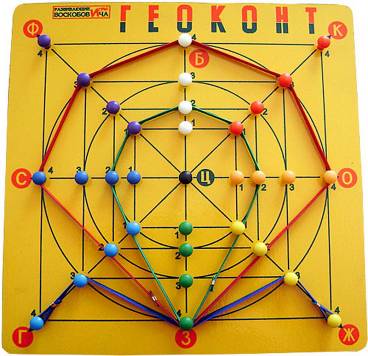 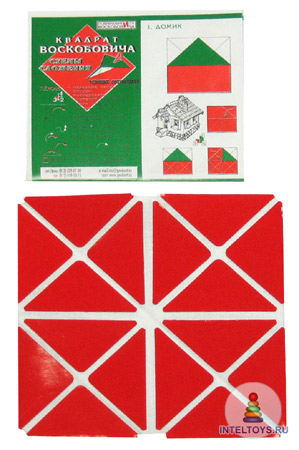 Самые популярные игры В.В. Воскобовича
Также очень интересны: «Чудо-головоломки», «Математические корзинки», «Ларчик», «Конструктор букв» и другие, использование которых положительно влияет на раннее развитие детей и делает этот процесс более интересным и увлекательным.
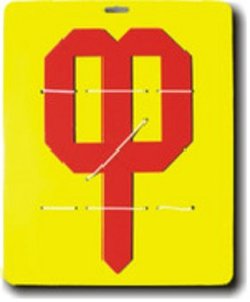 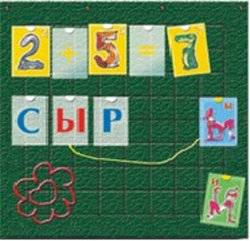 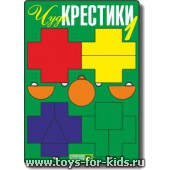 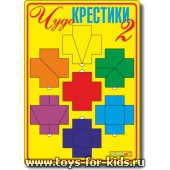 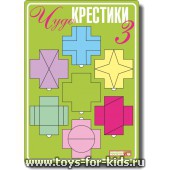 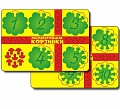 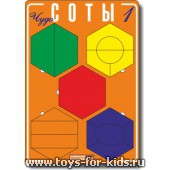 Мастер-класс
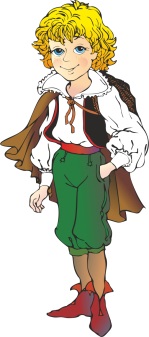 «Расскажи – и забуду, 
покажи – и я запомню, 
дай попробовать – и я пойму» 


Цель: знакомство и практическая 
работа педагогов с играми
 В. В. Воскобовича.
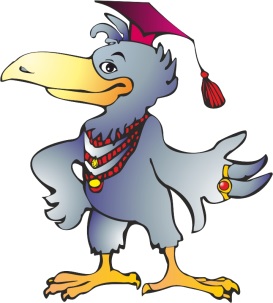 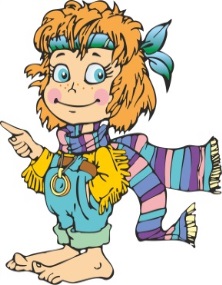 «Коврограф Ларчик»
Коврограф представляет собой игровое поле из ковролина. Игровое поле разлиновано на клетки. Это облегчит детям построение различных геометрических фигур, познакомит с пространственными и количественными отношениями. 	Помимо коврографа в состав комплекта «Ларчик» входят кружки и веревочки.	С помощью разноцветных веревочек из контактной ленты на коврографе можно"нарисовать" и "начертить" геометрические фигуры, составить буквы и цифры.
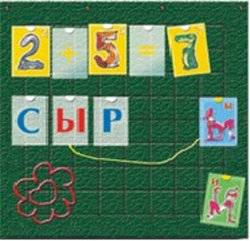 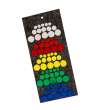 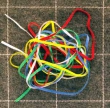 Комплект разноцветных квадратов познакомит ребенка с понятием цвета. В его состав входят 10 карточек из ковролина с липучкой: 7 цветов радуги и 3 ахроматических цвета (серый, белый и черный).	В комплект также входят «Забавные буквы», «Забавные цифры» - с помощью этих дидактических карточек вы сможете в игровой форме познакомить своего ребенка с буквами, цифрами, счетом.
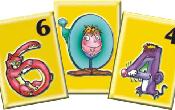 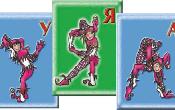 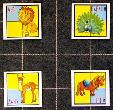 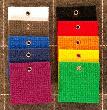 «Геоконт»
Эту игру еще называют «дощечкой с гвоздиками» или «разноцветные паутинки«. Представляет собой фанерную дощечку с нанесенной на неё координатной пленкой. На игровом поле закреплены пластмассовые гвоздики, на которые натягиваются разноцветные «динамические» резинки. В результате такого конструирования получаются предметные силуэты, геометрические фигуры, узоры, цифры, буквы.
	Игровой набор сопровождает методическая сказка «Малыш Гео, Ворон Метр и Я, дядя Слава» (в названии сказки зашифровано слово «геометрия»).
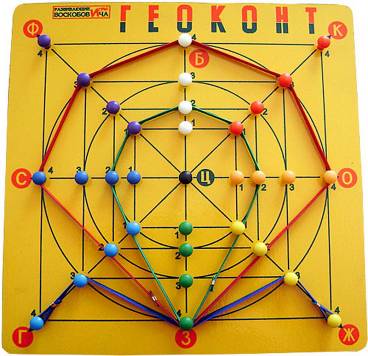 «Квадрат Воскобовича»
Бывает 2-х цветным (для детей 2-5 лет)  и 4х цветным (для 3-7летних детей).
	Игра представляет собой 32 жестких треугольника, наклеенных с двух сторон на расстоянии 3-5 мл друг от друга на гибкую тканевую основу. С одной стороны «Квадрат» - зеленого и желтого цвета, с другой – синего и красного. «Квадрат» легко трансформируется: его можно складывать по линиям сгиба в разных направлениях по принципу «оригами» для получения объемных и плоскостных фигур. Потому-то эту игру называют еще «Вечное оригами» или «Квадрат– трансформер».
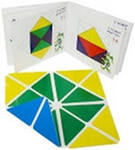 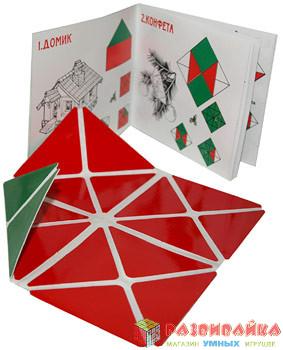 Игру сопровождает методическая сказка «Тайна Ворона Метра, или сказка об удивительных превращениях-приключениях квадрата». В ней "Квадрат" оживает и превращается в различные образы: домик, мышку, ежика, котенка, лодку, туфельку, самолетик, конфетку и т.п. Ребенок собирает фигуры по картинкам в книжке, где показано, как сложить квадрат, и дано художественное изображение того же предмета.
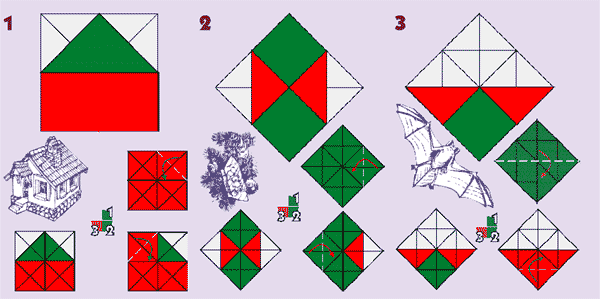 «Игровизор»
Игровизор - прекрасный интеллектуальный тренажер для ребенка. Игровизор представляет собой альбом из двух листов, скрепленных пружиной. Лист-основа выполнен из картона, второй лист – пленка ПВХ, на которой можно рисовать маркером. Все нарисованное легко стирается бумажной салфеткой. Возможность многократного использования этого пособия делает его еще более привлекательным.
	Достаточно подложить под пленку лист с графическим изображением (прописи, лабиринты или раскраску) и вот уже задание для малыша готово.
	Все поле Игровизора разделено на клетки 20х24,
 благодаря чему можно по заданным координатам 
или произвольно нарисовать различные фигуры.
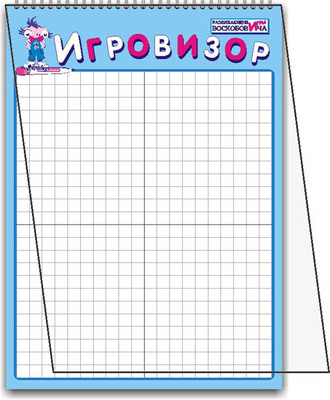 К Игровизору также прилагаются готовые задания. Они помогут ребенку познакомиться с предметным миром, буквами, цифрами, подготовят руку к письму. Задания содержат варианты игр и методические указания для родителей и педагогов. В комплекте вы найдете следующие пособия:
«Катя, Рыжик и рыбка» - развитие математических представлений;
«Предметный мир вокруг нас» - альбом игровых заданий;
«Лабиринты букв- гласные» и «Лабиринты букв – согласные» - подготовка к обучению чтению;
«Лабиринты цифр» - освоение математического содержания.
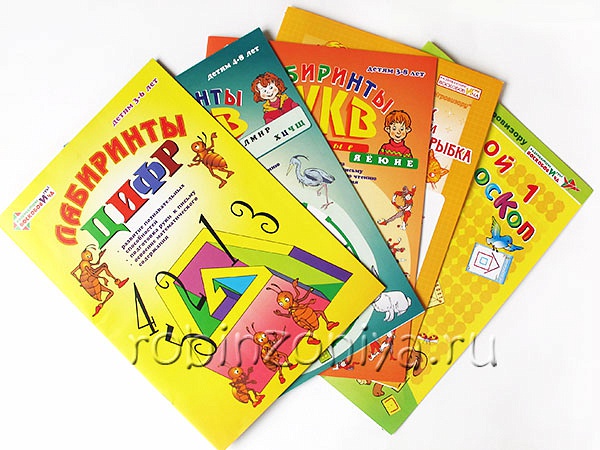 «Прозрачный квадрат»
Необычная и интересная игра. Она состоит из 30 прозрачных пластинок, размером 6*6 см, с отпечатанными на них геометрическим фигурами синего цвета. Из этих пластинок можно составлять разные картинки и даже целые композиции. Играя с пластинками ребенок знакомится и с такими понятиями, как величина, форма, соотношение целого и части, у него развивается память, внимание, логическое мышление, сенсорные и творческие способности, воображение. Сам Воскобович эти пластинки назвал "Нетающие льдинки Озера Айс". 
	В комплекте имеется инструкция с 
возможными заданиями и 
альбомом фигурок.
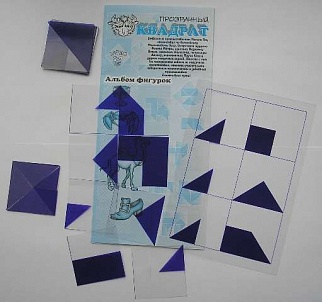 «Чудо-конструкторы»
«Чудо-крестики»
	Ребенок складывает «крестики» из частей в рамке, на столе в виде «башни», «дорожки». И самое интересное – конструирует фигурки по схемам из альбома и собственному замыслу.
	Что развивают:- сенсорные способности (различение цветов радуги, геометрических фигур, их размера); - умение «читать» схемы, сравнивать и составлять целое из частей; - внимание, память; - воображение, творческие способности; 
- умение определять количество предметов и порядковый номер.
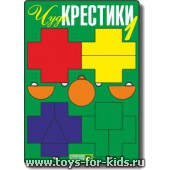 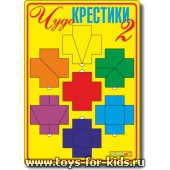 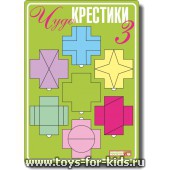 «Чудо-соты»
	Ребенок складывает  «соты» из частей в рамке, на столе в виде «башни», «дорожки». И самое интересное – конструирует фигурки по схемам из альбома и собственному замыслу.
	Что развивают:- сенсорные способности (различение цветов радуги, геометрических фигур, их размера); - умение «читать» схемы, сравнивать и составлять целое из частей; - внимание, память; - воображение, творческие способности.
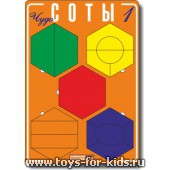 «Чудо-цветик»
	Ребенок составляет в игровом поле или на столе цветки - «двудольки», «трехдольки», «четырехдольки», «пятидольки» и так до десяти. По схемам в альбоме складывает забавные фигурки (лошадок, бабочек, лягушек, черепах и многое другое). И, конечно, придумывает сам и составляет предметные силуэты и сюжетные картинки. 
	Что развивает:- освоение состава числа в пределах 10, соотношения целого и части (дробей); - умение составлять целое из частей по схематичному рисунку и собственному замыслу;- умение анализировать, сравнивать; - внимание, память; - воображение, творческие способности; - мелкую моторику рук.
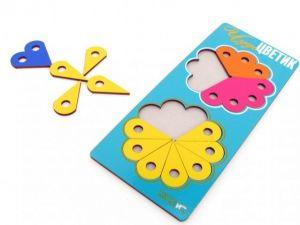 «Развивающие шнуровки»
Ребенок продевает шнурок сквозь отверстия, закручивает его вокруг кнопки и таким образом составляет слова из букв. С помощью указанного в инструкции списка подбирает слова со «звездочкой» и придумывает свои слова.
	Что развивают:- знакомство с буквами, тренировка навыков чтения, составление слов, словотворчество; - внимание, память, мышление; - координацию «глаз-рука»;- мелкую моторику рук.
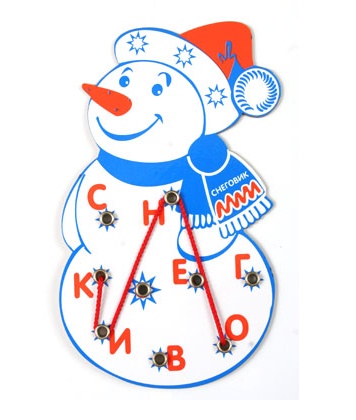 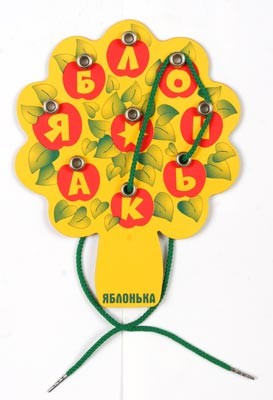 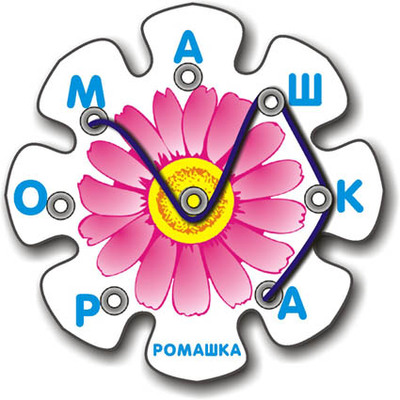 Спасибо за внимание!